Congenitalis malformatiók. Klinikai genetika
Dr. Fekete György
2019. November 30.
Témák
Genetikai elvárások
Kromoszóma elemzés
Monolokuszos betegségek diagnózisa
Izolált rendellenességek
Miért fontos a genetikai diagnózis ?
Genetikai vizsgálati módszerek
Családfa elemzés
Társuló szövődmények kivédése
Korszerű kezelések
Gyermek onkológia,haematológia
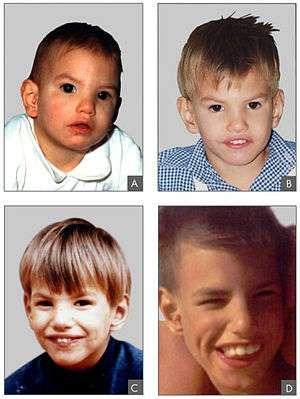 Genetikai elvárások
Média: izgalmas, új hírek a genetikáról, a genomról
Újgenerációs fenotipizálás: arc, hang, mozgás  alapján
    diagnózis – mesterséges intelligencia segítségével
Szabad nukleinsavak elemzése a vérben: számos betegség diagnózisa
   és a kezelés követése  
Vérben keringő daganat – DNS mutáció vizsgálata: folyékony biopszia
Génmódosított T – sejtek daganatos és gyulladásos betegségek
   kezelésére
 Génterápia macula degenerációban
OXTR gén változatai befolyásolják a házaspárok viselkedését 
Otthoni internet diagnosztika
De: nem kizárólag a génhibák felelősek a betegségekért
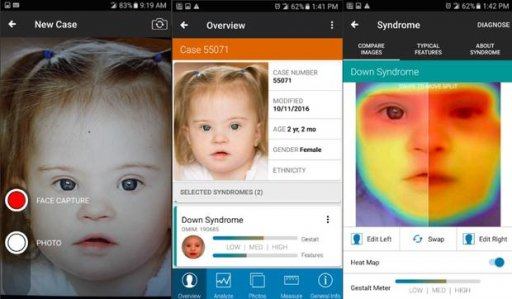 Miért fontos a genetikai diagnózis?
Pontos
Segítség a differenciáldiagnózisban 
Várható tünetek , prognózis
Családi szűrés
Mutáción alapuló kezelés
Enzimpótló kezelés
Génterápia
Célzott fejlesztés
Praenatalis diagnosztika
Genetikai tanácsadás
Előnyök
Kezelés, fejlesztés, szervi eltérések tudatos ellenőrzése, súlyosabb következmények kivédése
Következő gyermek(ek) azonos genetikai betegségének megelőzése
A beteg gyermek későbbi utódai szempontjából az öröklődés tisztázása
Közvetlen családtagok kockázatának  megismerése
Genetikai tanácsadás
A tanácsadó orvos és a szülők együttesen beszélik meg az orvosi, pszichoszociális és reproduktív következményeket 
Legalább két alkalommal: 
1./a vizsgálat előtt 
2./és az eredmény birtokában 
A szükséges genetikai diagnosztikai módszert az orvos választja ki
Meg kell beszélni a szülőkkel: a módszer mire ad választ, mik a lehetőségei, mik a határai?
Ha a szülők nem kívánják a vizsgálatot, nem végezzük el
A leletet nem elég elküldeni, személyesen el kell magyarázni
Genetikai vizsgálati módszerek
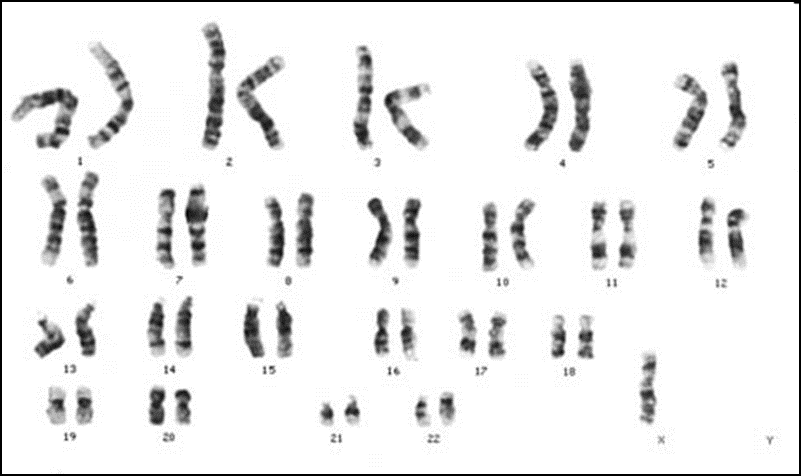 Kromoszóma elemzés
Mikroszkópos nagyságrend:
    karyotypus

Fluoreszcens In Situ Hibridizáció (FISH)




Array alapú comparatív genomiális hibridizáció (CGH)
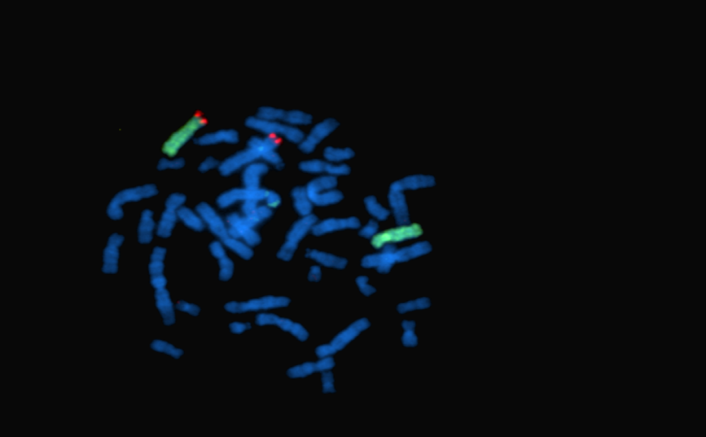 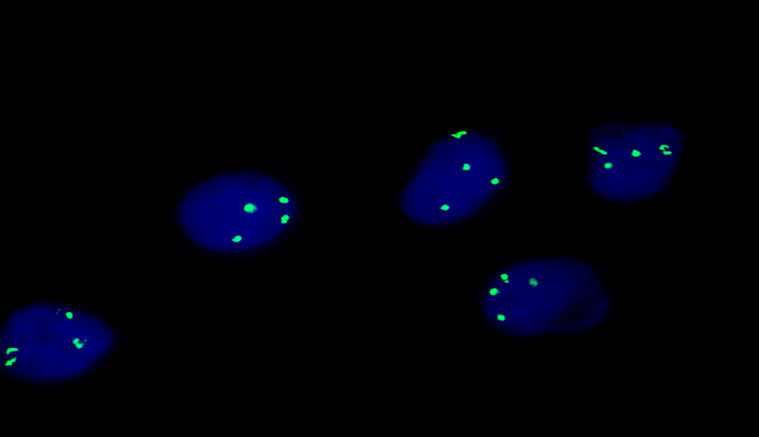 A kromoszóma rendellenességek gyanújelei
a koponya és arc alaki rendellenességei (craniofacialis dysmorphia)
az értelmi fejlődés elmaradása
a mozgásfejlődés elmaradása
több szervre kiterjedő major rendellenességek
minor anomáliák
Szindróma
Szündrome = együtt futás
Dromosz = pálya
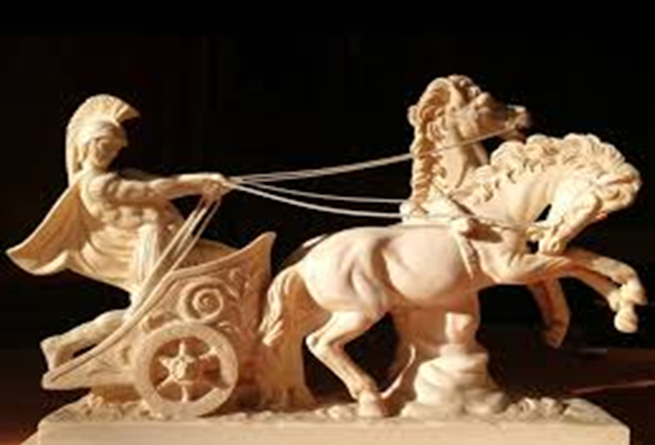 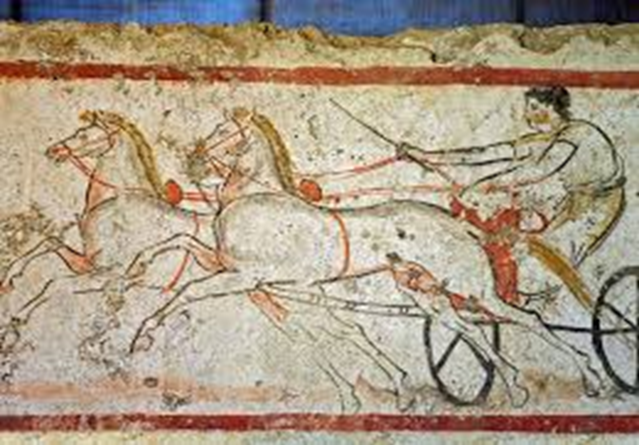 Semmelweis Egyetem,
II. Sz. Gyermekgyógyászati Klinika
A tünetegyüttesek (szindrómák) fogalma
Nem egyetlen szövet hibája 
Hasonlóak egymáshoz a betegek
Jellegzetes fő tünetek, mások hiányozhatnak
A vezető tünet alapján diagnosztizálhatók
Milyen okai lehetnek?
Kromoszóma rendellenesség (számbeli, szerkezeti)
Egyetlen gén hibája (domináns, recesszív) 
Számos gén hibája + környezeti hatás (komplex betegség, multifaktoriális)
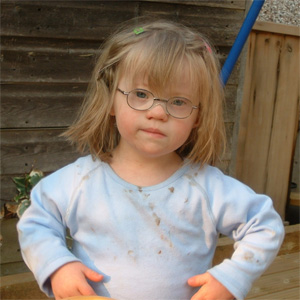 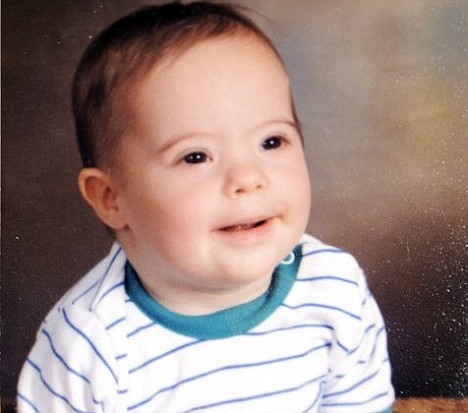 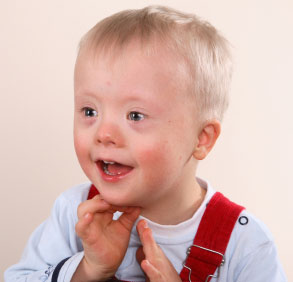 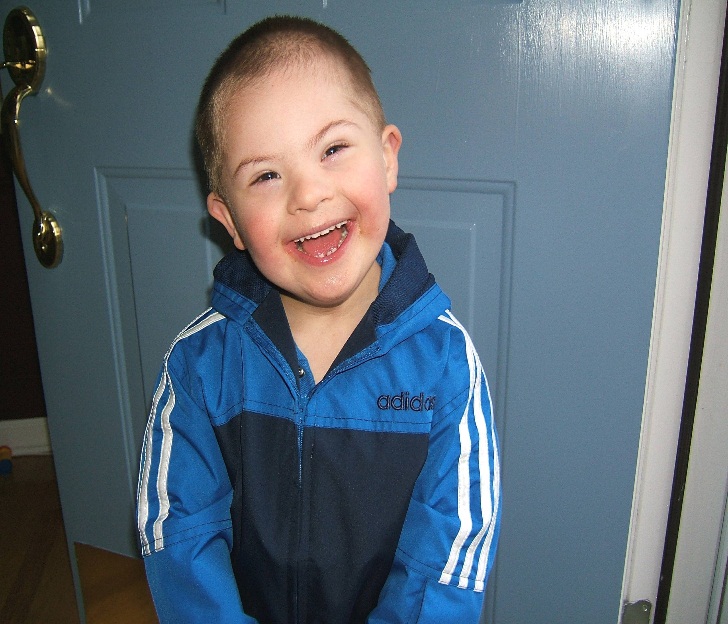 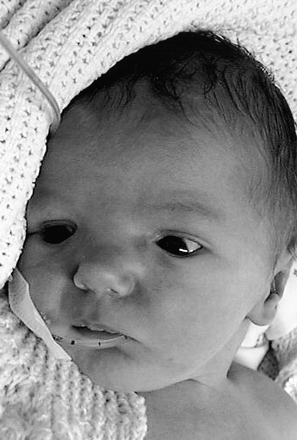 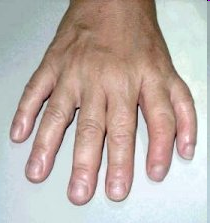 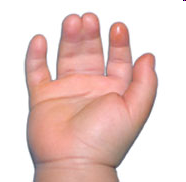 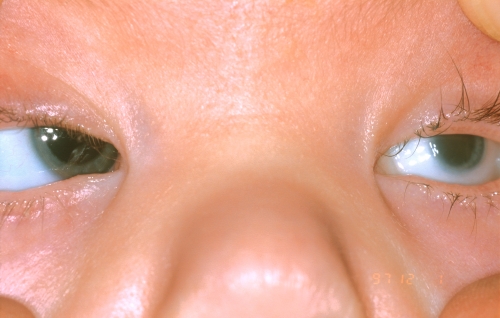 Semmelweis Egyetem,
II. Sz. Gyermekgyógyászati Klinika
Turner szindrómaHenry Hubert Turner 1892-1970, amerikai endokrinológus
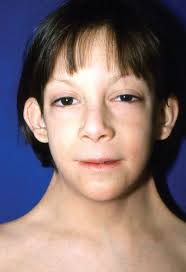 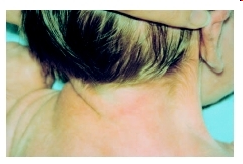 Semmelweis Egyetem,
II. Sz. Gyermekgyógyászati Klinika
Turner szindróma (45,X): lábhát, kézhát dúzzadt (lymphoedema)
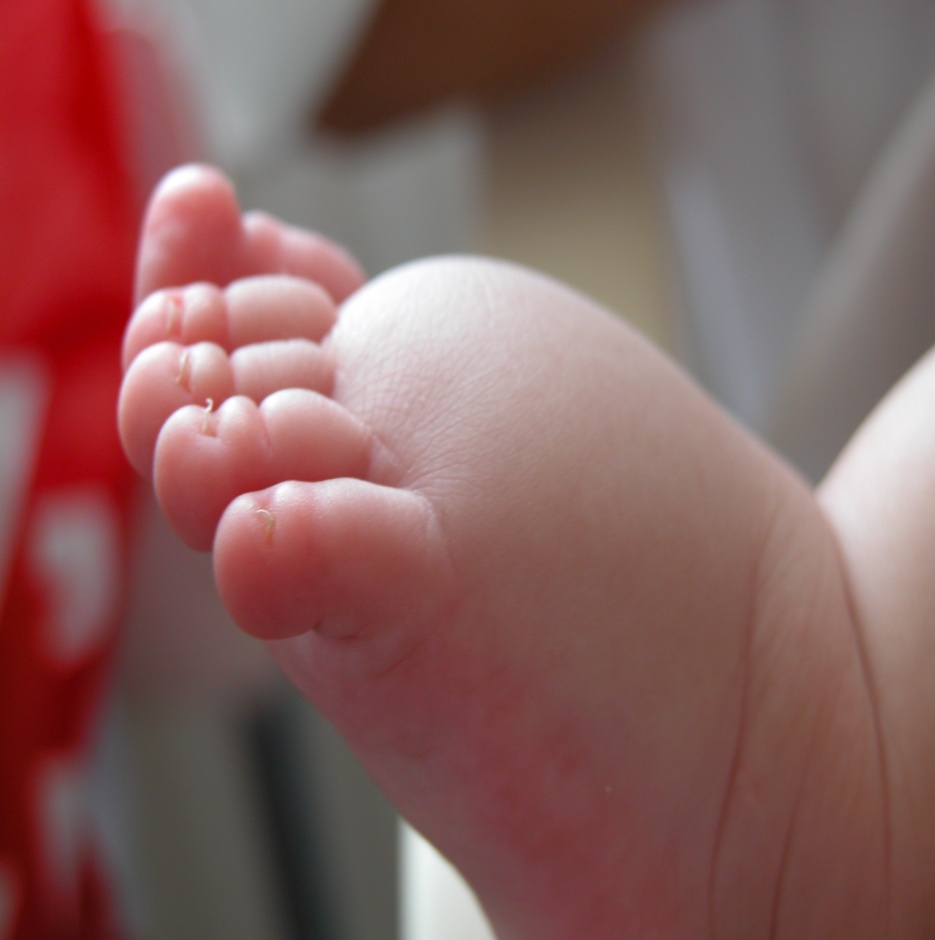 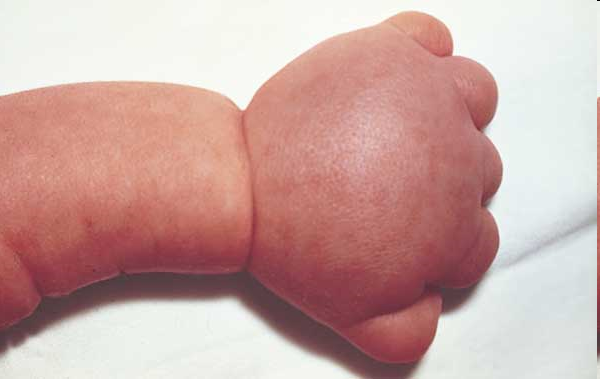 Semmelweis Egyetem,
II. Sz. Gyermekgyógyászati Klinika
Klinefelter szindrómaHarry Fitch Klinefelter 1912- 1990, amerikai endokrinológus
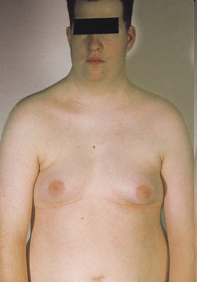 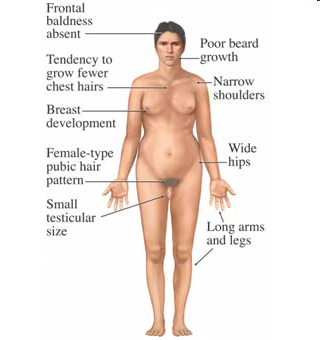 Semmelweis Egyetem,
II. Sz. Gyermekgyógyászati Klinika
Mikrodeléciós szindrómák
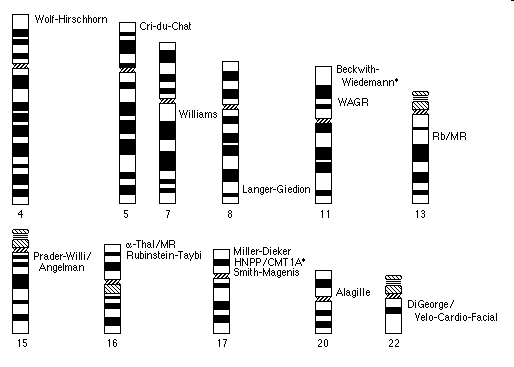 Williams -  Beuren  szindróma
Gyakoriság 1 : 8000 , sporadikus
  7q11.23 hemizygota mikrodeléció
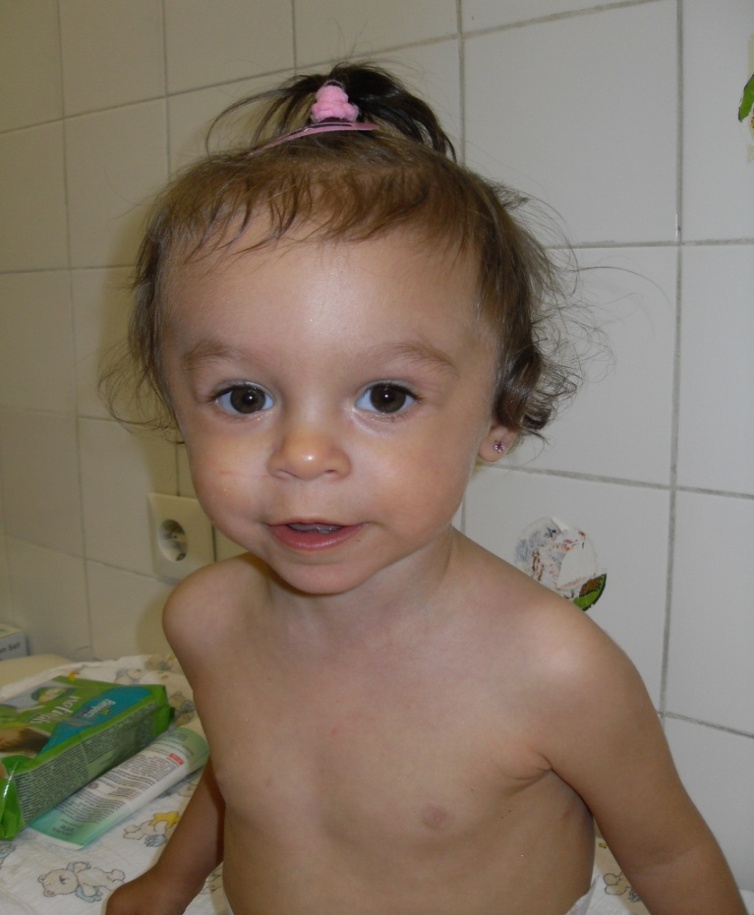 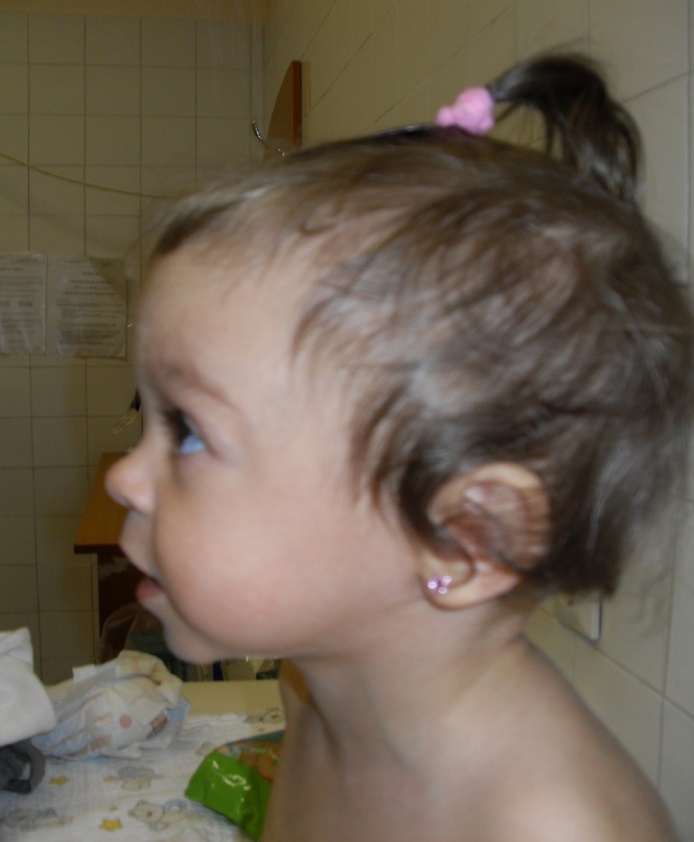 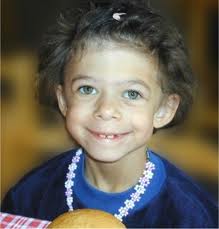 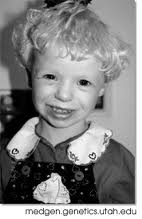 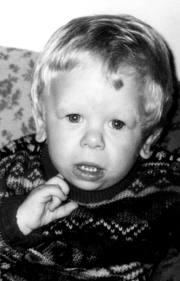 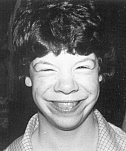 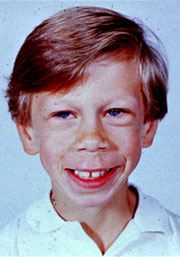 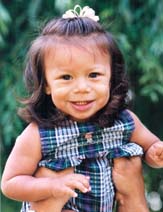 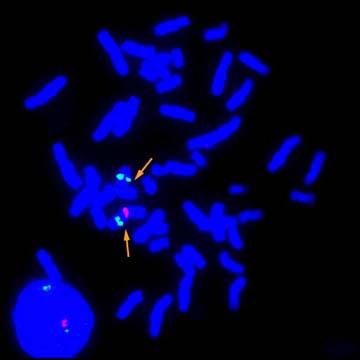 Williams – Beuren  szindróma, gondozás
Szív- és érrendszeri fejlődési rendellenességek
Hallászavar
Emésztőrendszeri tünetek
Fogászat
Viselkedészavarok
Sajátos személyiség
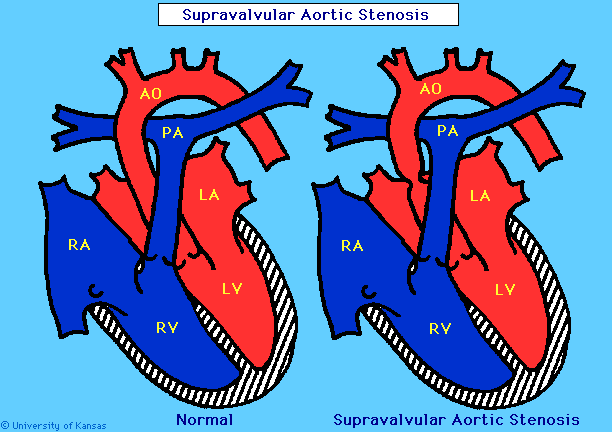 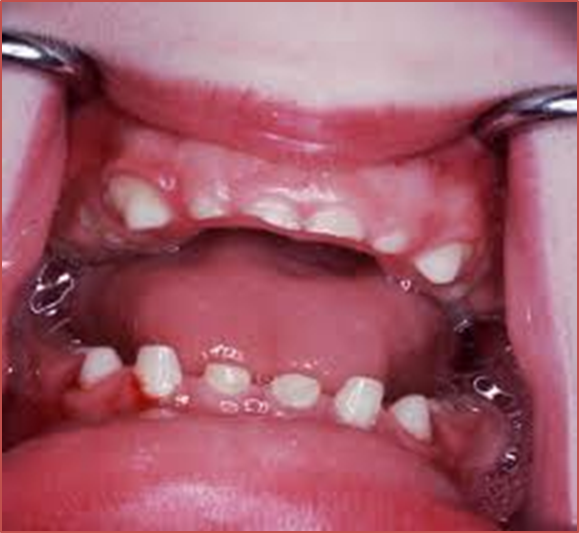 Wolf – Hirschhorn  szindróma
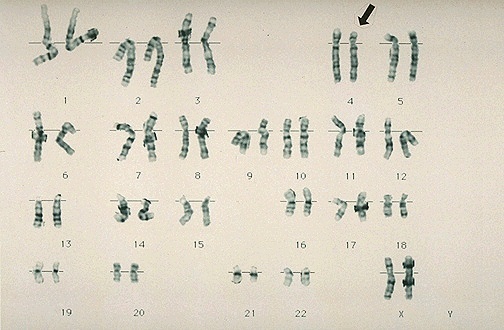 4p16.3-
microdeletio
Wolf- Hirschhorn szindrómaUlrich Wolf 1933-    , Kurt Hirschhorn 1926-
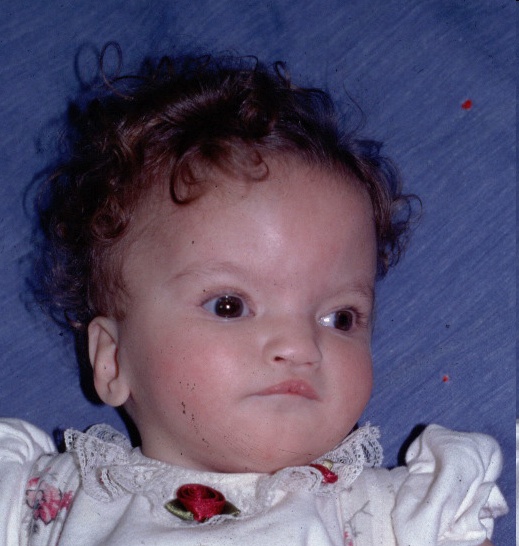 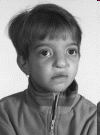 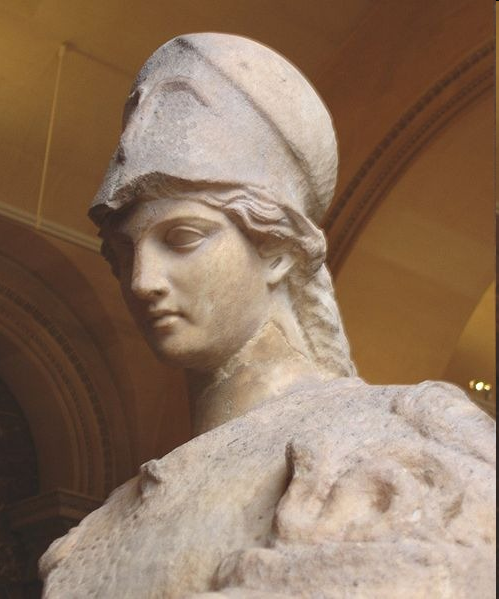 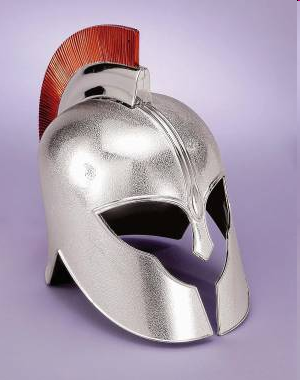 dolichocephalia, magas homlok
psychomotoros elmaradás
hypertelorismus
a kéz I. ujjának hypoplasiája
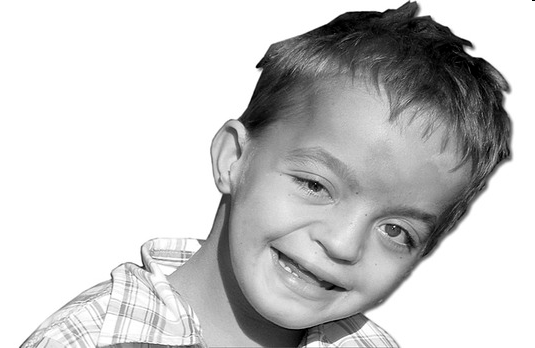 DiGeorge szindróma22q11.2 microdeletio
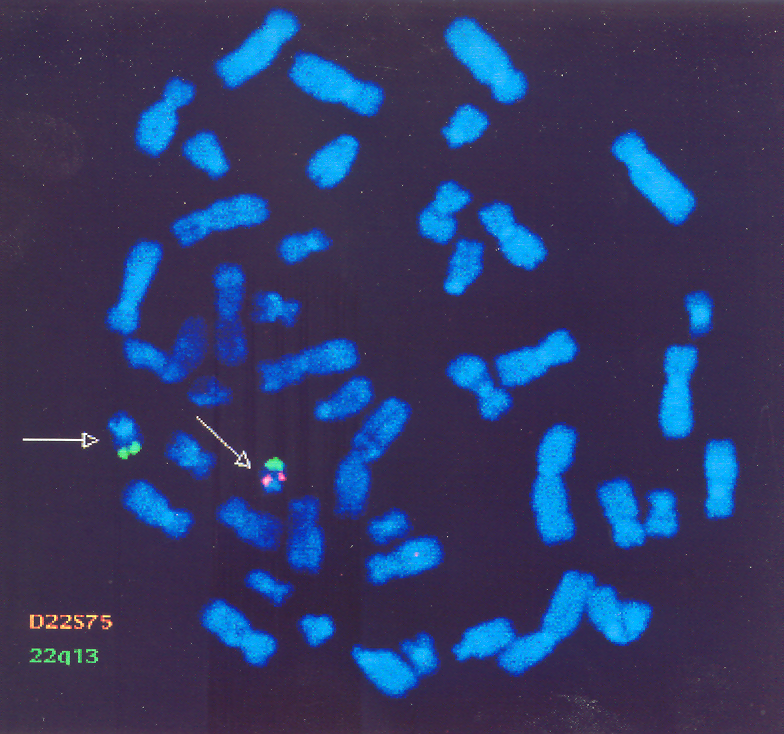 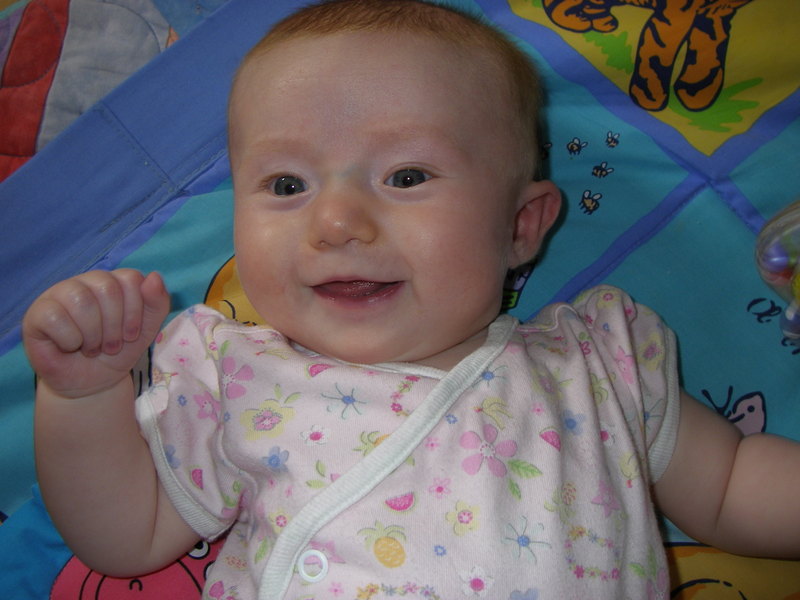 DiGeorge szindróma, velocardiofacialis szindrómaAngelo Mari DiGeorge 1921-2009
jellegzetes arc
mellékpajzsmirigy hypoplasia
újszülöttkori hypocalcaemia
hypothyreosis
thymus aplasia
immunhiányos állapot
DiGeorge szindróma
aortaív és truncus fejlődési rendellenességek
hallás zavar
sérvek
psychomotoros elmaradás
pszichiátriai betegségek
Array alapú comparativ genomiális hibridizáció (CGH)
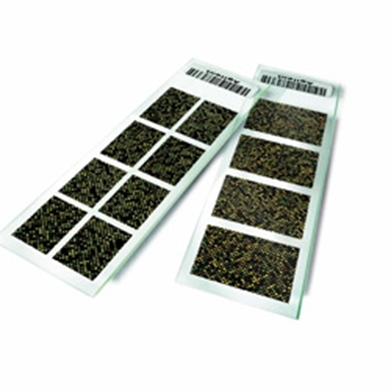 Array = elrendezés
Molekuláris karyotypus vizsgálat
A genom részletes elemzése kópia szám változások azonosítására
Szubmikroszkópos méretű patológiás genomikus
   egyensúlyzavarok : 
   kiesések (deléciók), duplikációk  kimutatására
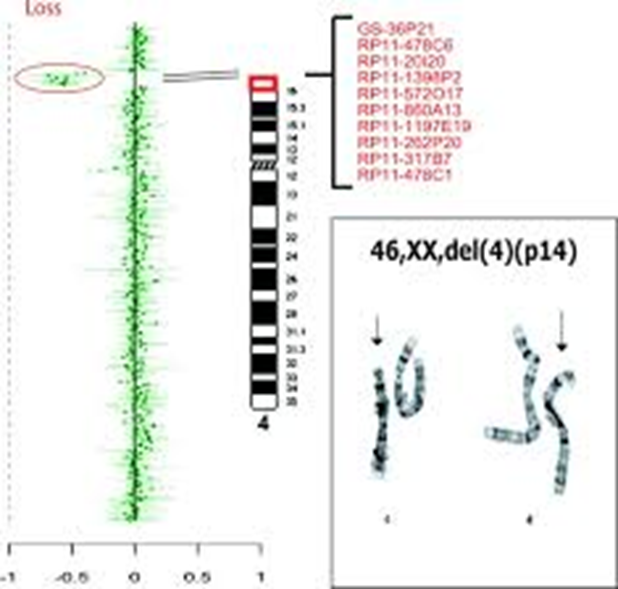 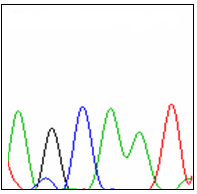 A    G     C     A    A   T
del T
Monolokuszos, monogénes betegségekEgyetlen gén hibáinak kimutatási módszerei
Génmutáció (DNS) elemzés
-Célzott gén vizsgálat:
    	--szekvenálás
		
-Multigénpanel vizsgálat (újgenerációs szekvenálás, NGS) : több gén csoportos elemzése egyidejűleg
Pl.: hypertrophiás és dilatatív  cardiomyopathia kialakulásában számos
 ( több  tíz) különböző gén mutációi
		Ataxia, Noonan szindróma, öröklődő siketség, glaucoma
-Teljes exom szekvenálás: az összes kódoló DNS szekvencia, kb. 180 000 exon, amely RNS – re íródik át
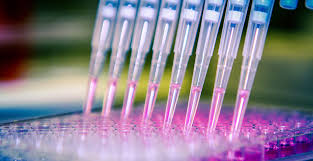 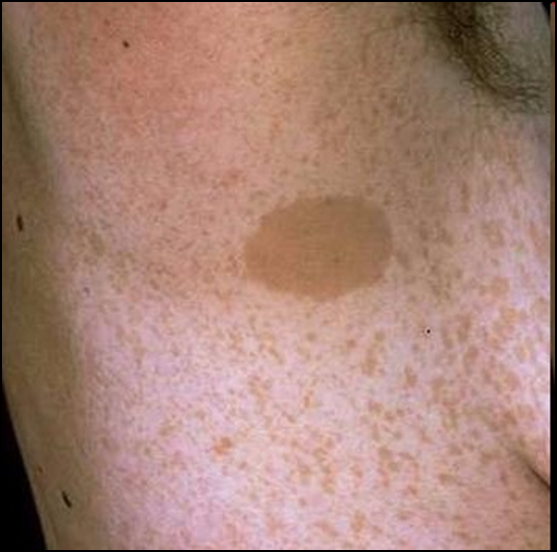 Tejeskávé színű folt
1000 újszülött közül kb. 20 gyermeken látható
Autoszomális domináns öröklődésű családi halmozódás
Neurofibromatosis
McCune - Albright szindróma
Noonan szindróma
Multiplex szeplő szindróma (LEOPARD)
Bloom, Fanconi anaemia, Silver – Russell, Costello, sclerosis tuberosa
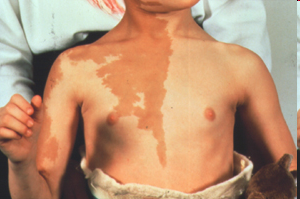 Neurofibromatosis
Lesz- e agyi daganat? (opticus glioma, 15%)
Klasszikus tünetek, neurofibromin (NF1) mutációk (17q11.2)
Macrocephalus, korai tejfogak
Pubertas praecox
Tibia pseudoarthrosisa
Alacsony termet
Mellkasi rendellenességek
Neurofibromatosis
Igazolt neurofibromatosis több szakterület (gyermek neurológus, szemész, ortopéd, bőrgyógyász, gasztroenterológus, onkológus, radiológus) rendszeres együttműködését igényli
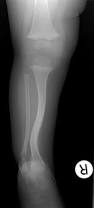 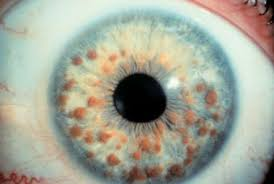 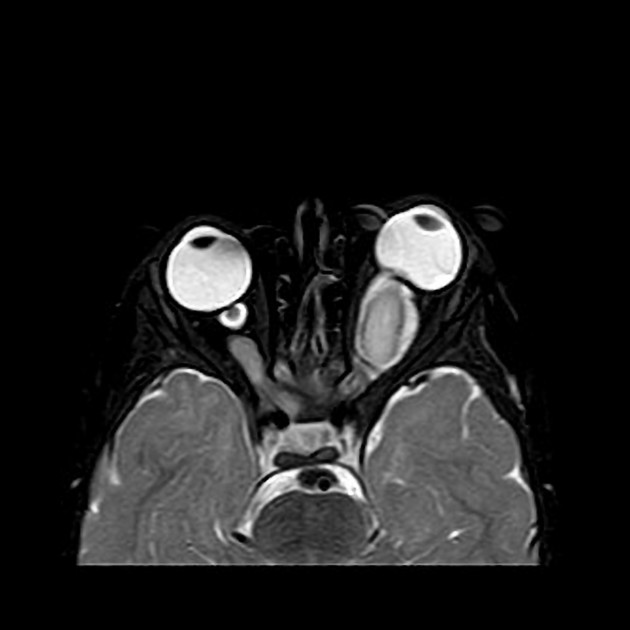 Legius szindróma
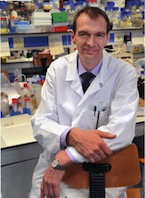 2007, Leuven, Eric Legius
Neurofibromatosis type 1 – like syndrome
Autoszomális domináns öröklődés
SPRED1 (Sprouty – related EVH1 domain – containing protein 1) mutációk (15q14)
RASopathy : RAS – MAPK (mitogen – activated protein kinase) vonal szabályozása – a betegekben jelátviteli zavar
Nincs opticus glioma, neurofibroma, Lisch – csomó
NF I. típusának gyanúja esetén kb. 2 %
Legius szindróma
Cognitiv fejlődési zavarok, ADHD , tanulási nehézségek
Beszédfejlődés elmaradása
Tejeskávé színű foltok
Hónalji, inguinalis szeplők
Macrocephalia
Lipomák
Vascularis rendellenességek
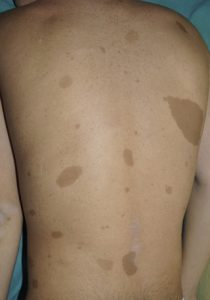 Marfan szindróma
1:16000-25000, a fibrillin-1 gén mutációi, 15q21.1
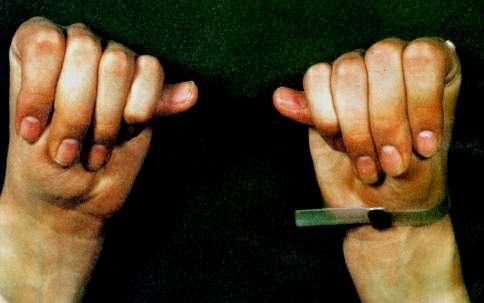 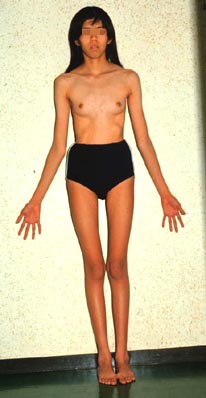 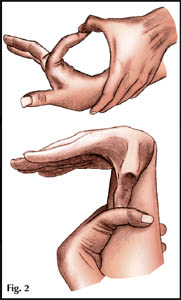 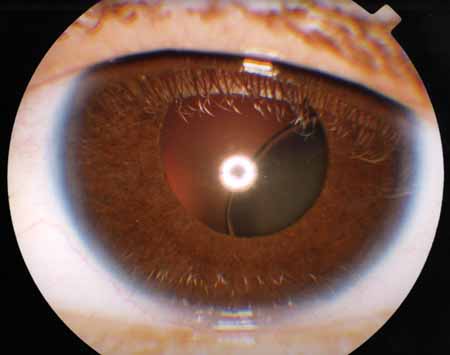 Achondroplasia
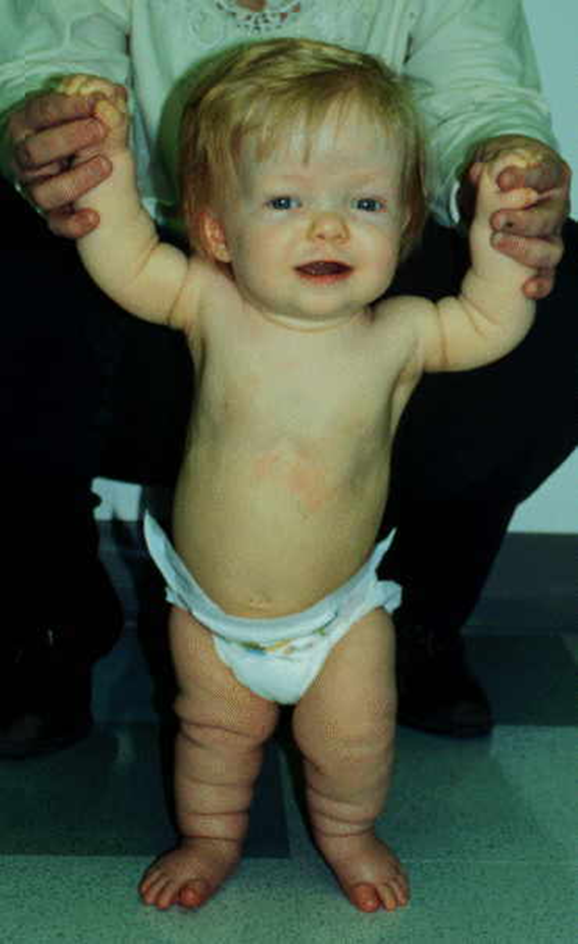 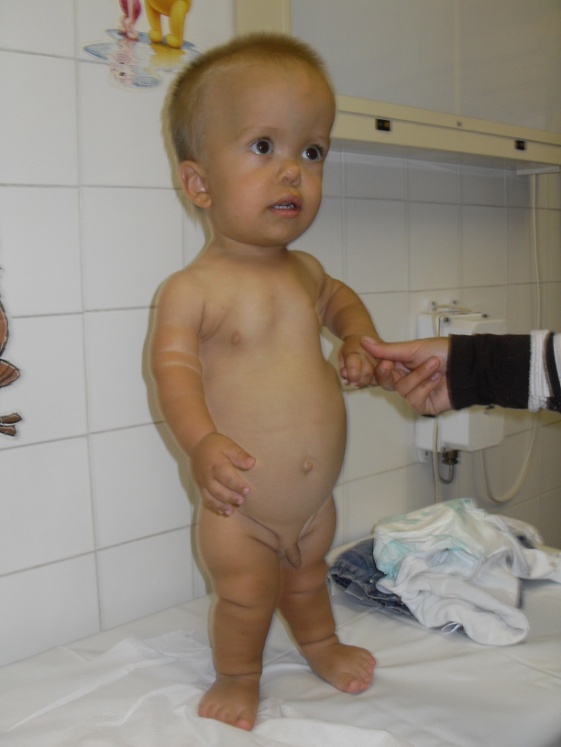 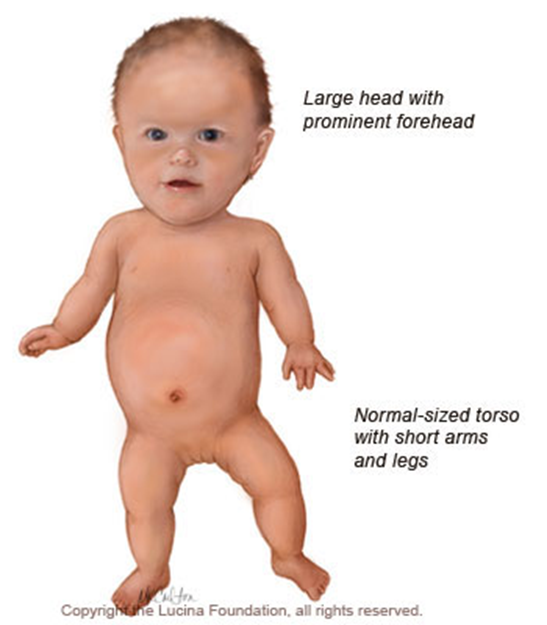 Osteogenesis imperfecta
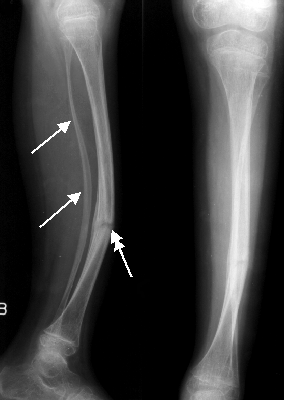 Dentinogenesis imperfecta
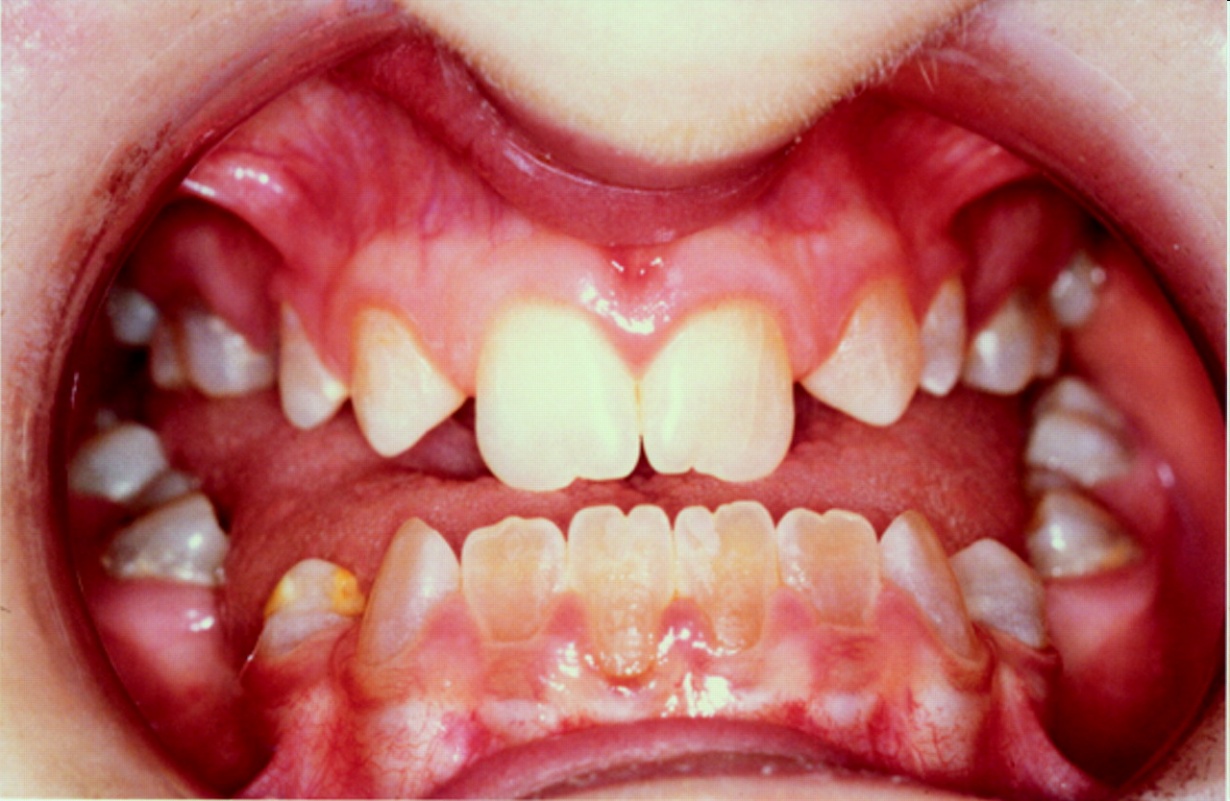 Egyetlen gén hibája miatt kialakuló kórképek gyanújelei
általában több szervre kiterjedő tünetegyüttes 
ismételt családi előfordulás
a családban vérrokonok közötti házasság
jellegzetes phenotypus
Izolált rendellenességekAjak- és szájpadhasadék (cheilo- gnatho- palatoschisis)
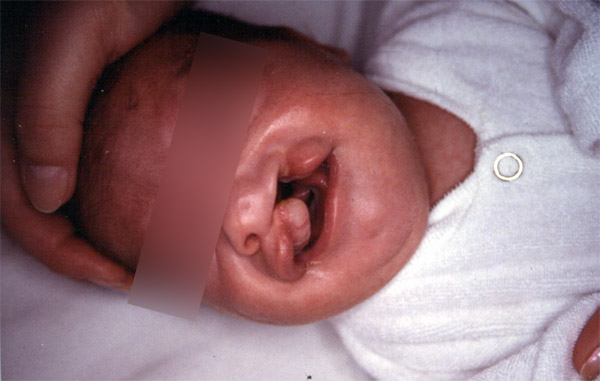 Spina bifida
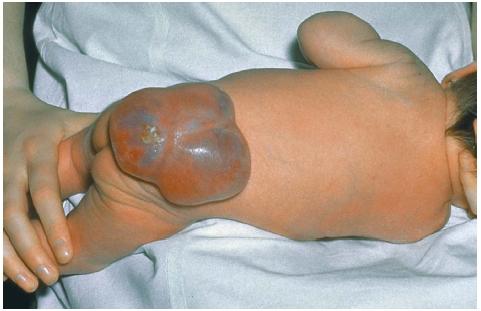 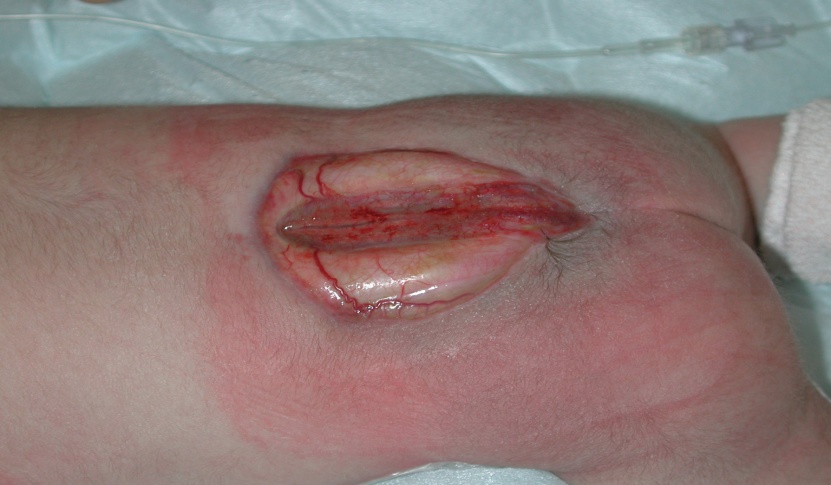 Izolált rendellenességek
pyelectasia (obstructiv uropathia)
diaphragma hernia
omphalocele
cong. vitiumok
Diaphragma hernia
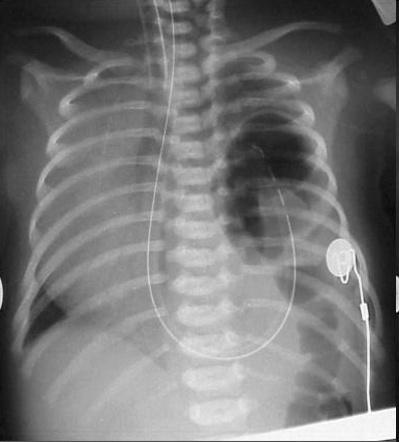 Omphalocele
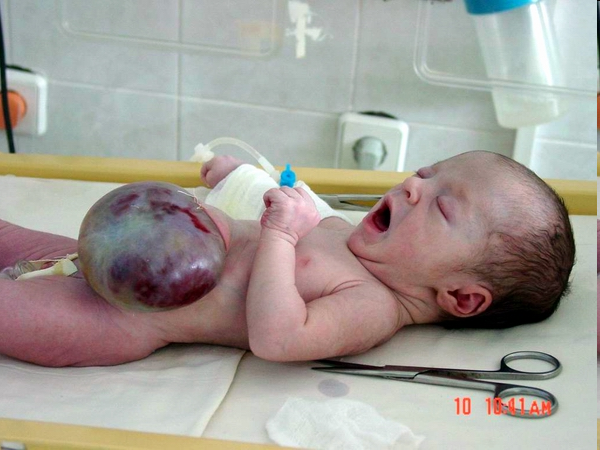 Van – e egyéb társuló tünet?
értelmi fejlődés elmaradása
mozgás fejlődés elmaradása
szervi tünetek: a máj, a vesék, a szív működési zavarai, fejlődési rendellenességei
endokrinológiai tünetek, 
immunológiai eltérések
Izolált rendellenesség?
alapos fizikális vizsgálat
műszeres (képalkotó) vizsgálatok
öröklésmenet: polygénes, mutifaktoriális modell szerint ismétlődő rendellenesség
Családfa elemzés
Igazolt genetikai diagnózis esetén kiknél indokolt a kiegészítő családi vizsgálat?
Kockázattal rendelkező rokonok 
A kórkép  öröklésmenete alapján kiválasztott közvetlen rokonok
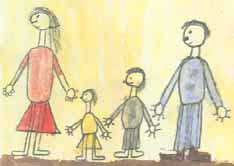 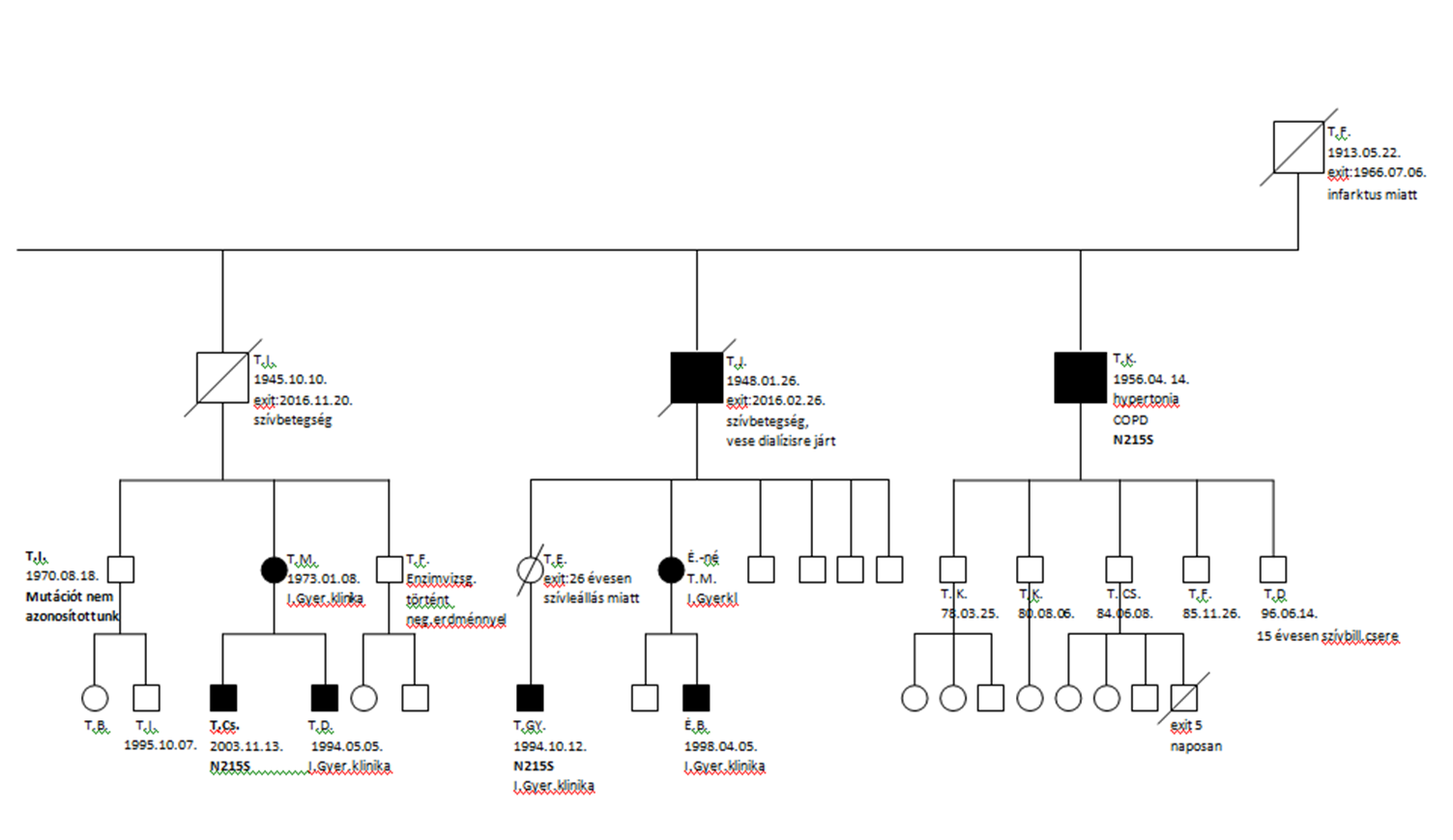 Családfa elemzés
Fabry kór esetén az egészséges gyermekeket is javasolt   tesztelni
ha az anya mutáció hordozó,
 a szintén mutáció - pozitív  fiú gyermekek betegek lesznek
a mutáció hordozó lányok is  betegek   lehetnek
Társuló esetleges szövődmények kivédése
Hemihyperplasia
Beckwith – Wiedemann szindróma
Wilms tumor, hepatoblastoma, neuroblastoma
Hasi ultrahang vizsgálat
Célzott fejlesztés
A macroglossia következményeinek elhárítása
A féloldali hemihyperplasia miatt meglévő végtagi méret különbségek miatt ortopédiai ellenőrzés és kezelés
Hemihyperplasia, Beckwith – Wiedemann szindróma
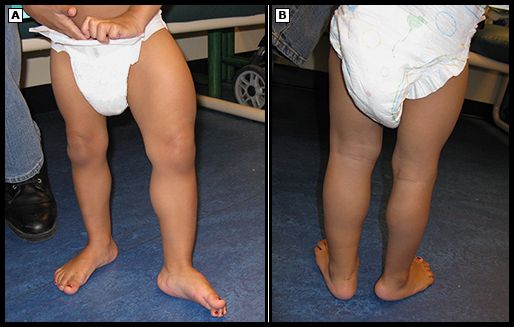 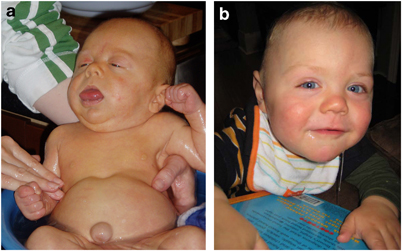 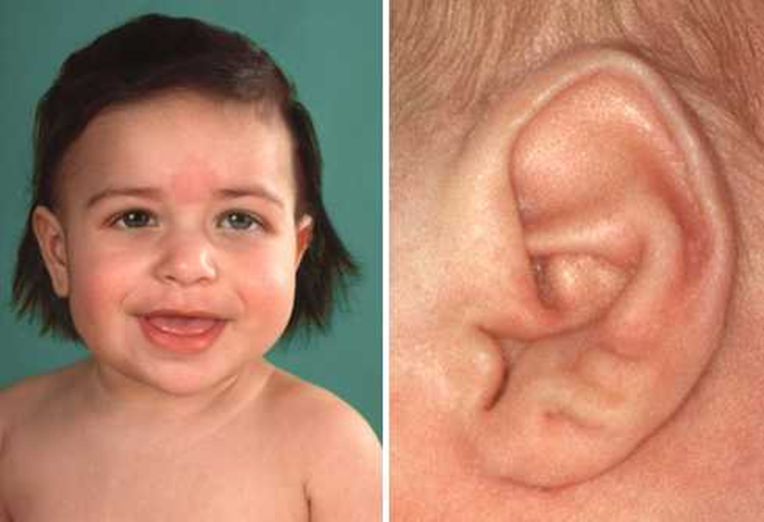 Korszerű kezelések
Cisztás fibrosis
Kalydeco (VX- 770, Ivacaftor) 2012. január óta
	(Vertex Pharmaceuticals Incorp.)
G551D mutáció legalább az egyik allélon
További mutációk: G1244E, G1349D, G178R, G551S, S1251N, S1255P, S549N, S549R,  R117H

 F508del mutáció esetén adható
      Lumacaftor/Ivacaftor kombináció 
      2015. július óta
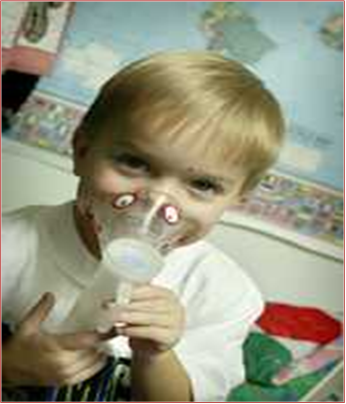 Lysosomalis tárolási betegségek enzimpótló kezelése
Fabry, Gaucher, Pompe betegség
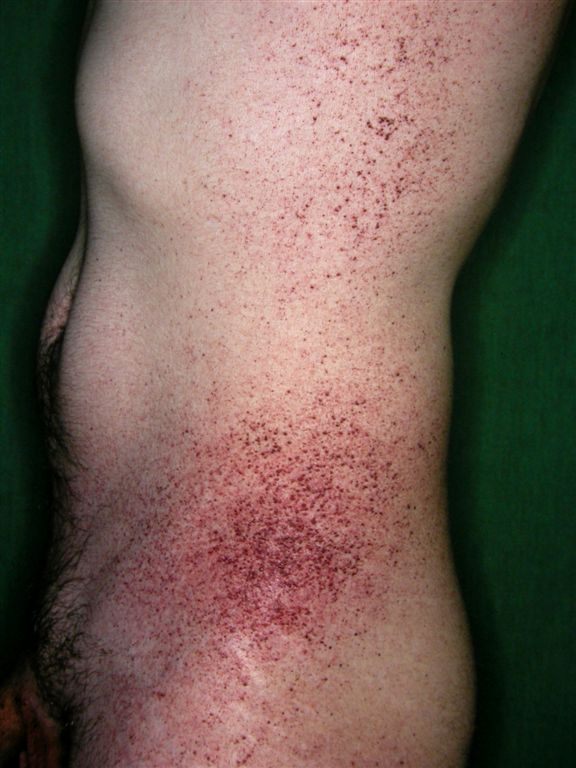 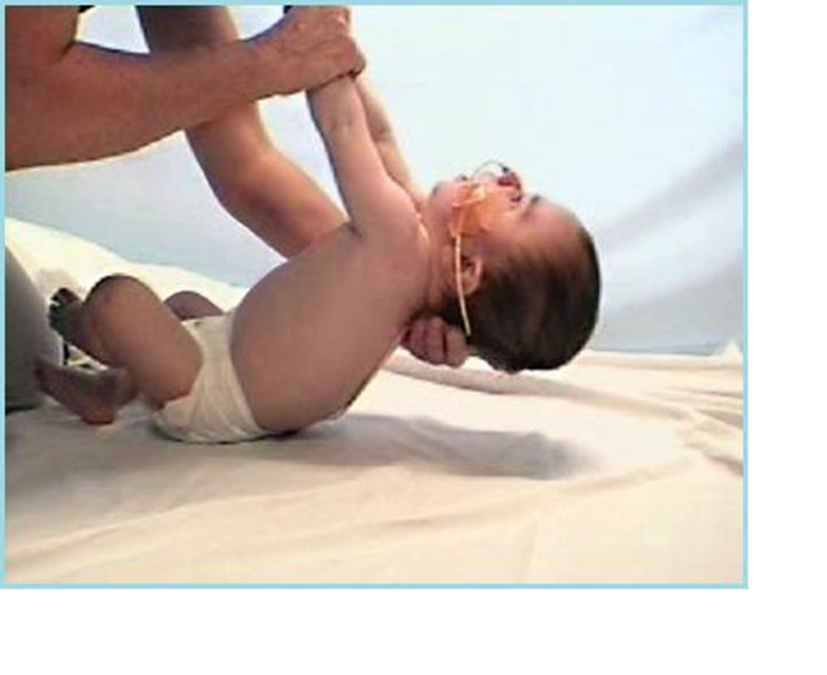 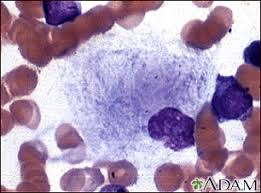 Enzimpótló kezelés
MPS I		Laronidase (Aldurazyme)
MPS II		Idursulfase (Elaprase)
MPS IV		Elosulfase alfa (Vimizim)
MPS VI		Galsulfase (Naglazyme)
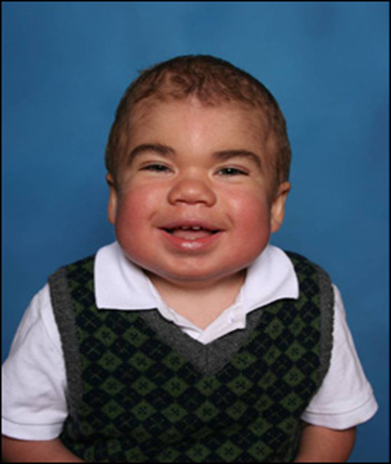 Gyermek onkológia,haematológia
Diagnózis pontosítása, tipizálás
Prognosztikai markerek
Recidíva ellenőrzése
Kromoszóma elemzés
Molekuláris genetikai vizsgálatok
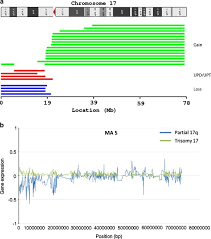 Hasznos források
Omim : Online Mendelian Inheritance in Man
Orphanet
NCBI Resources, GeneReviews
	https://www.ncbi.nlm.nih.gov/books
„Ha az ünnep elérkezik az életedben, akkor ünnepelj egészen…Felejts el mindent, ami a köznapok szertartása és feladata. Az ünnepet nemcsak a naptárban írják piros betűkkel….Az ünnep a különbözés. Az ünnep a mély és varázsos rendhagyás…Az ünnep az élet rangja, felsőbb értelme.”
							Márai Sándor: Füveskönyv
Áldott karácsonyt és békés, boldog újévet kívánok!
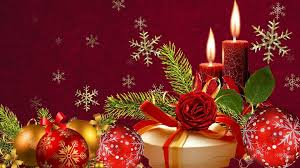